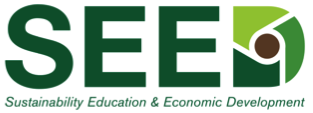 Education and Civic Engagement for a Sustainable Future and Green Job Growth
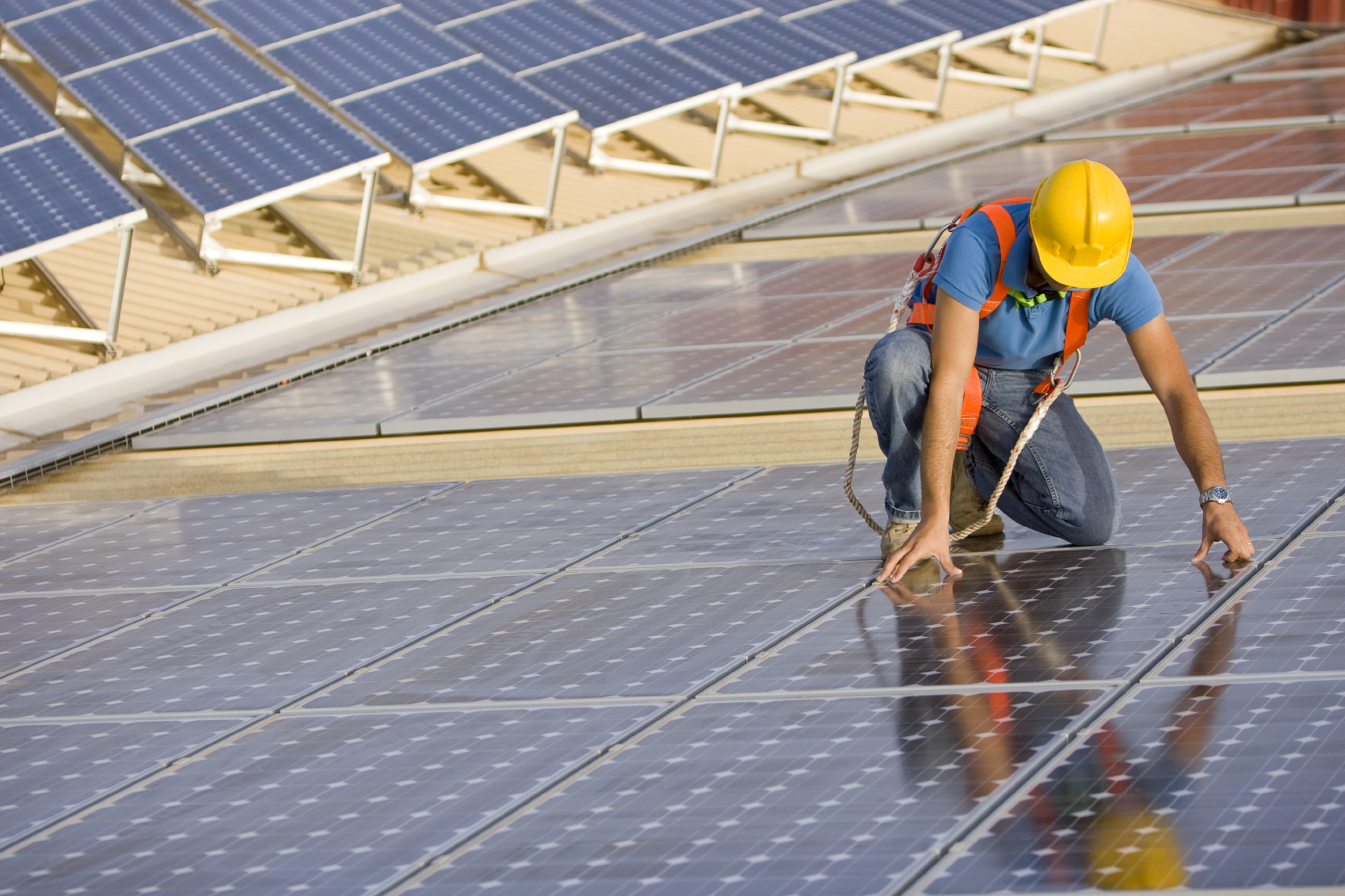 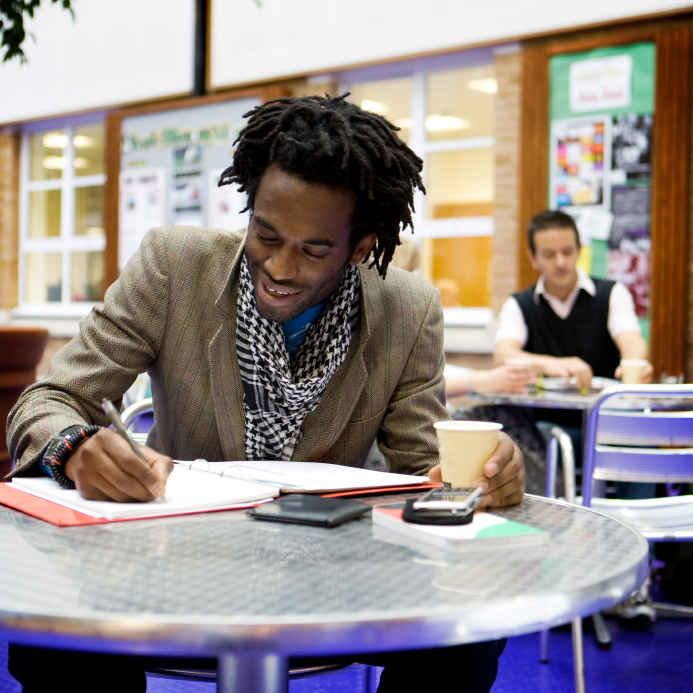 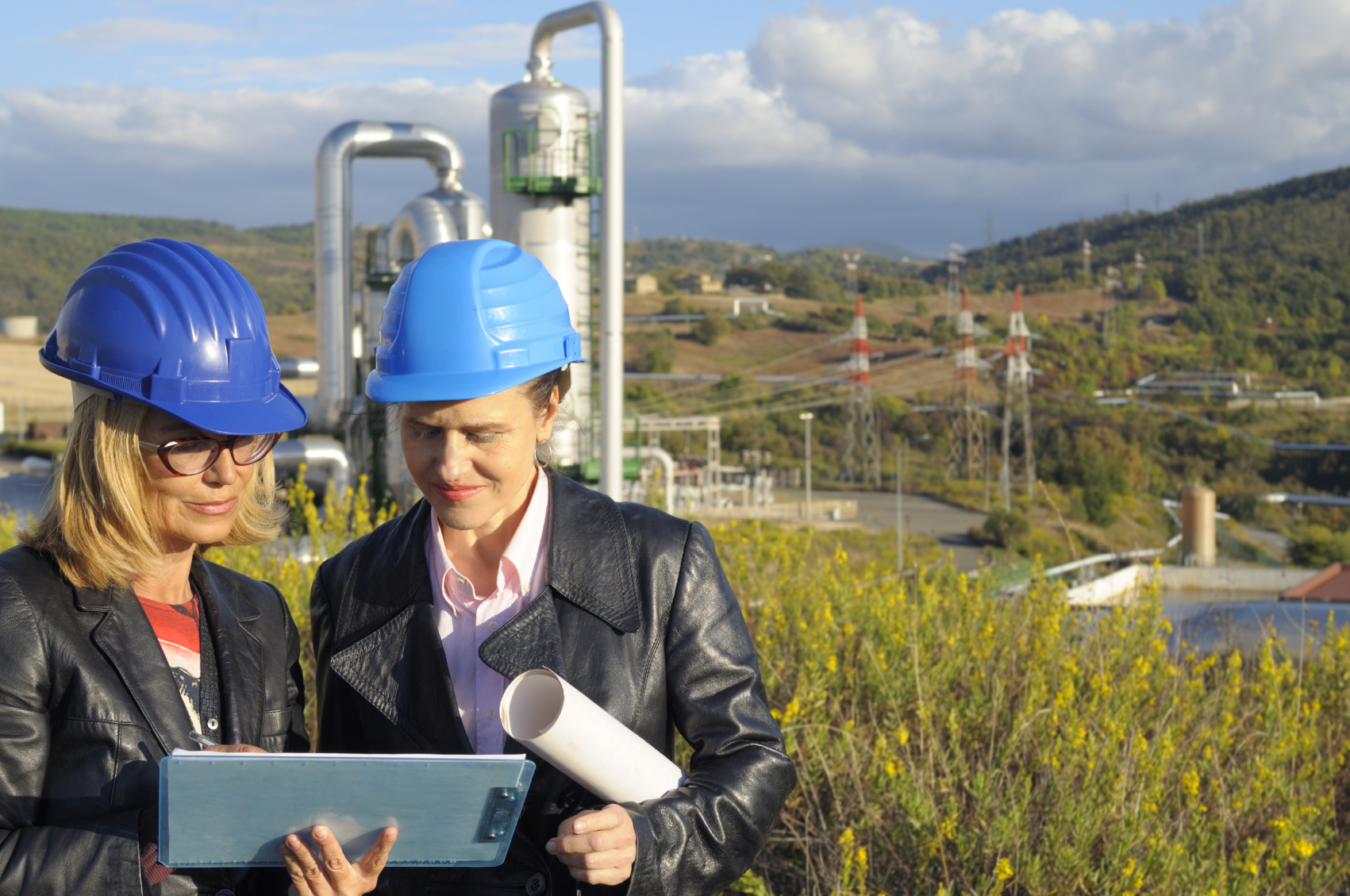 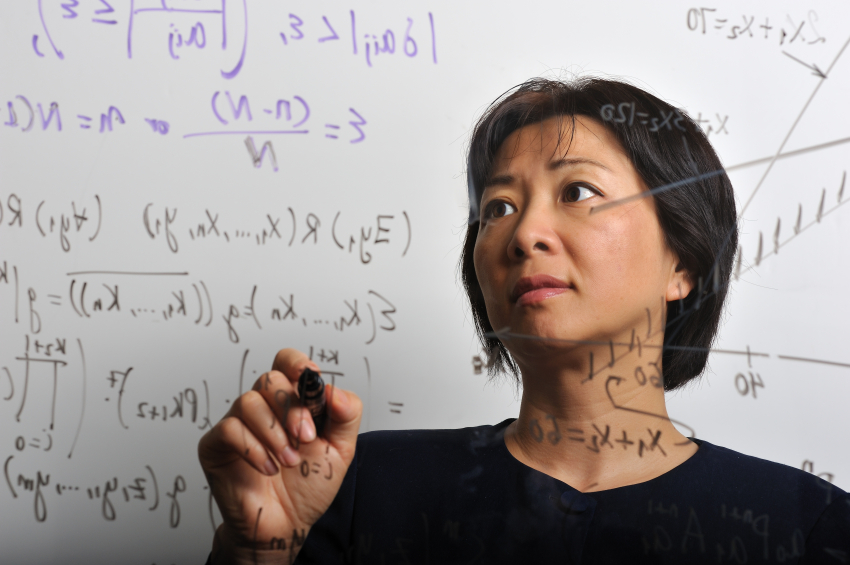 Debra Rowe and Bert Jacobson
National Community College Sustainability Webinar
February 19, 2013
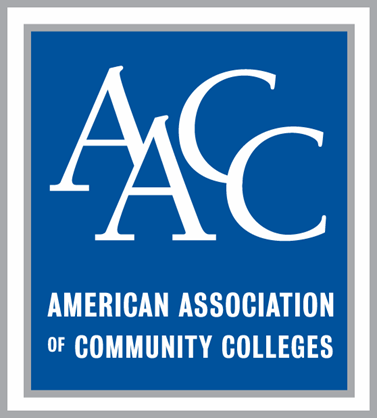 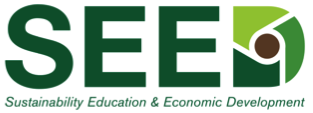 The Need 
The Pilot
The Potential
Resources for You
Question and Answers
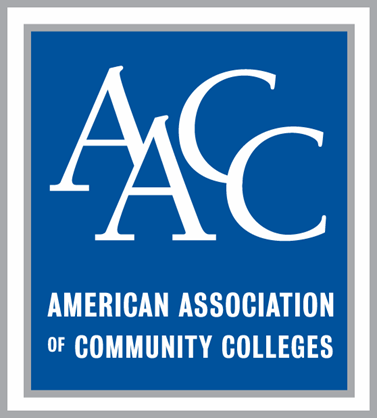 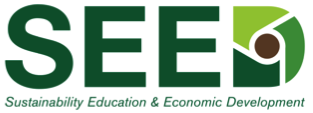 American Association of Community Colleges’ SEED Center: Sustainability Education and Economic Development
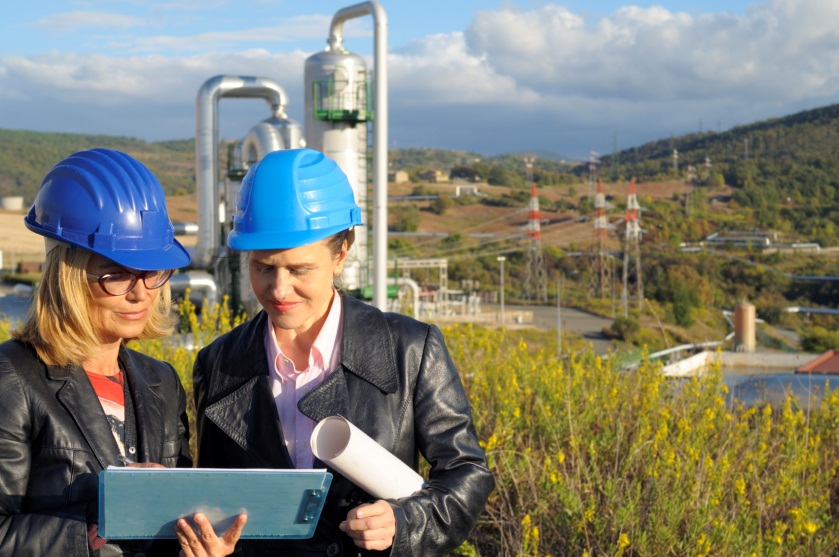 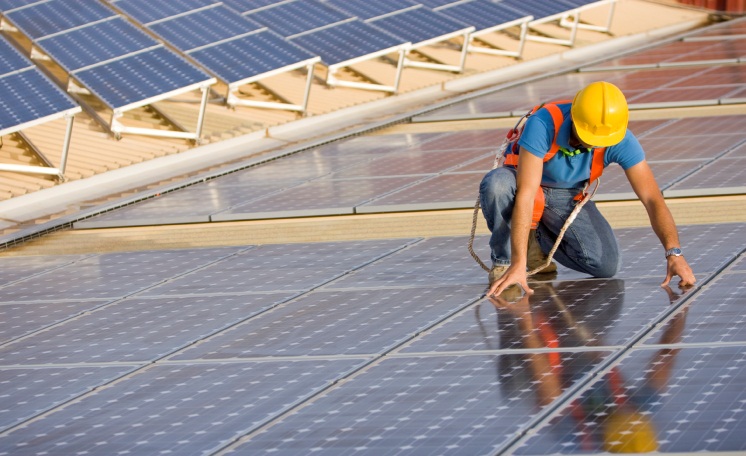 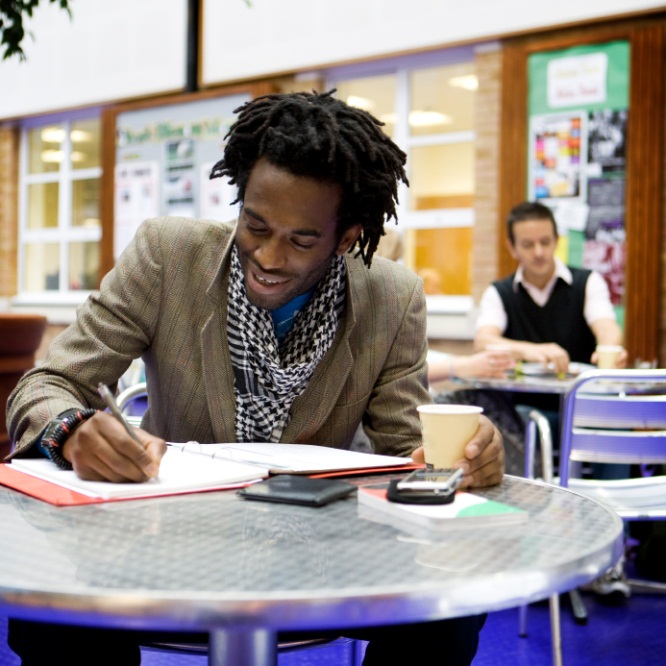 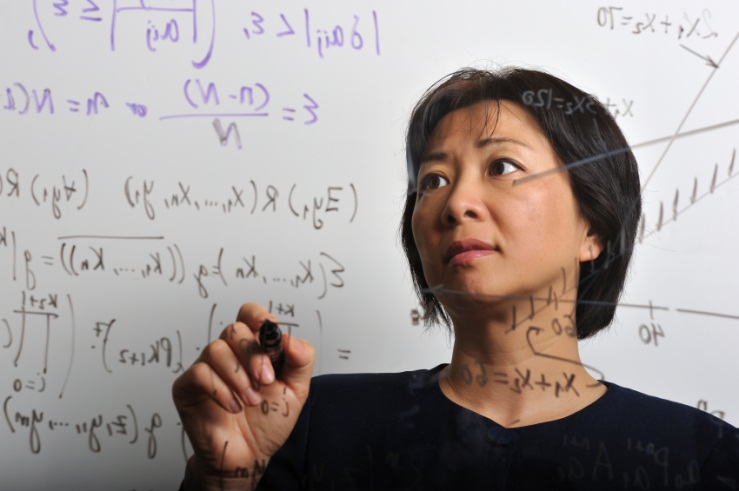 SEED is…
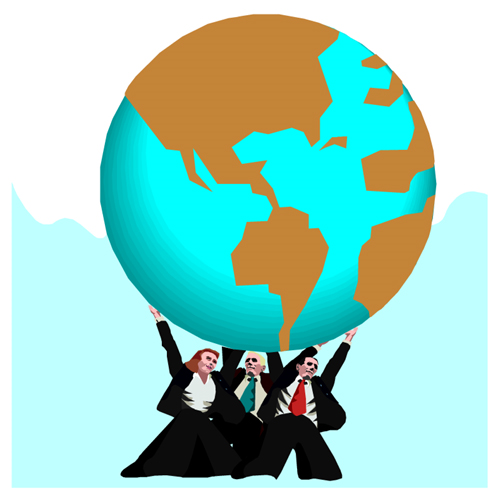 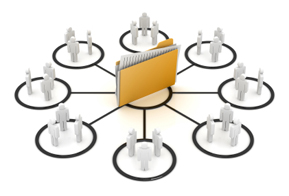 Resource 
Center
Leadership Initiative
www.theseedcenter.org
Sharing Community
Action Community to Grow Green Jobs Through Policy and Civic Engagement
4
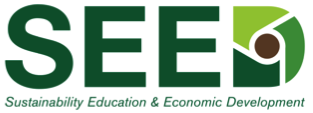 Supporting quality  green/sustainability training and education across the U.S. 

The Need: Green/sustainability related jobs for our graduates

Colleges and universities can help create an economy with more green/sustainability jobs and a better future for all
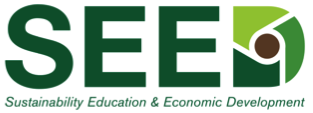 The Illinois Action Project/National Pilot
The Policy and Legislative Work Group
Purpose of the Action Project
Partnership with SEED and AACC
Alignment with White House priorities
How to get involved in your State
[Speaker Notes: I will address the work we are doing in Illinois and our partnership with Dr. Debra Rowe and the SEED Action Community, and will turn it over to Dr. Rowe to discuss how you can get involved on your campus, in your state, and on national initiatives.]
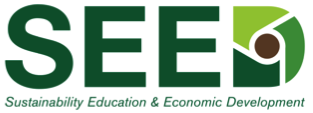 Illinois Green Governments Coordinating Council (GGCC)                
 
Illinois Green Universities and Colleges Subcommittee (GUC)

Policy and Legislative Work Group
[Speaker Notes: I’m going to tell you a little about our structure, here in Illinouis, but you don’t need this type of structure to get started on your cam[pus.  We all need to begin wherever we are.
Governments across Illinois are adopting a green way of thinking and operating. The Illinois Green Governments Coordinating Council helps state agencies, units of local government, and educational institutions improve the sustainability of their operations and policies. First formed by an executive order, the GGCC is now established under the Green Governments Illinois Act, enacted in October 2007. Chaired by Governor Pat Quinn, the GGCC helps more than 70 state agencies, boards and commissions adopt a greener way of delivering services to Illinois residents.  The GGCC also holds monthly subcommittee meetings to address specific projects and ongoing initiatives.  One such committee is the Green Universities and Colleges Sustainable University Subcommittee or GUC led by Dr. Gary Miller, Associate Executive Director of the Institute of Natural Resource Sustainability at U of I - Urbana-Champaign and Julie Elzanati Executive Director of the illinois Green Economy Network, IGEN. In response to changing policy and legislation and realizing the need for higher education institutions to be involved, the Green Universities and Colleges Sub-Committee, launched a policy work group in October 2010.]
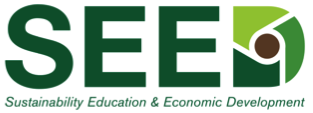 Policy and Legislative Work Group
The role of this work group is to: 
identify legislative or policy barriers related to sustainability in higher education, 
work with state leaders to remove these barriers, and 
assist state leaders in the development of future legislation and/or policies. 

Members: To ensure that the work group’s recommendations are representative of higher education throughout the state, we welcome a diverse and engaged group of committee members. All interested parties are welcome to join.
[Speaker Notes: The Illinois Policy and Legislative Workgroup is comprised of diverse and engaged group members representative of higher education throughout the state. Since its inception, the Workgroup has been working on defining and prioritizing a list of policy issues.]
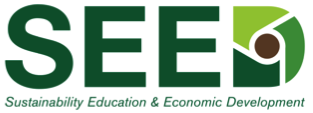 The Action Project
Purpose:  to identify actionable issues and provide background and resource  materials on current sustainability topics .

Green Multiple Listing Services
[Speaker Notes: In 2011, with the help of Dr. Debra Rowe and the Action Committee to grow green jobs through policy and civic engagement, the Policy and Legislative Work Group is beginning to take action within our group and within our institutions.  Our purpose is to identify actionable issues and provide faculty class assignments, exercises and background materials on current sustainability topics that we hope they will use.  These materials are now available to faculty on your campus.  Getting students involved in policy issues can be a great learning experience as well as a practical way to introduce civic engagement.
 
There are multiple opportunities to relate to today’s issues that will give students and the public the opportunity to help create real world solutions to our shared sustainability challenges.  The Workgroup is actively identifying and researching issues that can result in a healthier local economy, healthier humans due to higher air quality, and more jobs for our students, thereby making us more successful as colleges and universities.
In her work with AACC’s SEED Center, Dr. Rowe has offered her support for this action project to grow green jobs through policy and civic engagement.
The first issue we are addressing is Green MLS Listings.  We have chosen this issue because it is one way to bolster a market transformation to energy efficient homes, it is an issue that is currently building momentum and it is already well characterized by the US Green Building Council. 

This issue involves the fact that more energy efficient housing in our community will result in a healthier local economy, healthier humans due to higher air quality, and more jobs for our students. It is one key action to grow green jobs. Through our action we are encouraging the state realtors and appraiser associations to get information on a home’s energy efficiency into the Realtor MLS (Multiple Listing Systems) listings for potential buyers. 
This has already happened in 100 listing services across the country yet we do not yet have it across Illinois.]
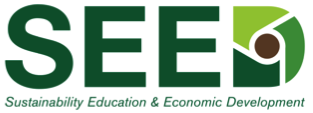 Green MLS Listings: An Important Issue
Online databases displaying information about properties for sale

Green MLS: creates value for green homes

100 of the 850 MLSs nationally are green
[Speaker Notes: A Multiple Listing Service (MLS) is the group of connected online databases that collect and display information about properties for sale, allowing a single entry into multiple listings. An MLS is maintained by the local association of realtors and is primarily a tool for homes sales. While usually only accessible to realtors, an MLS facilitates critical information sharing between all parties (buyers, sellers, appraisers, and lenders) via the realtor. While some individually-sold homes rely on other means for communicating real estate information, the vast majority of homes for sale in the U.S. take advantage of an MLS.  
 
 A “green” MLS is simply one that includes information on green building attributes, such as a LEED certification, for consideration when purchasing.  The benefits of a Green MFS are:
Helps buyers quickly find green homes
Makes it easy to fully promote the special features of a green home
Supports apples-to-apples comparison when it is time to appraise a green home
Supports the flow of green home information/performance between the players in the marketplace. 
Creates value for green homes.]
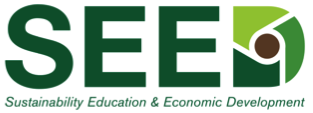 Green MLS Listings: A Civic Engagement Project
President Engagement Letter 

Faculty Engagement Letter 

Learning Activities Example for Green MLS Listing  

Student Engagement Letter
[Speaker Notes: We have produced sample templates for letters to our constituencies in higher education:  the President’s office/governmental affairs, faculty, and students.  
 
As well as some learning activities.  These are geared to this first issue of Green Multiple Listing Services but could be applied to any issue you are facing in your state.]
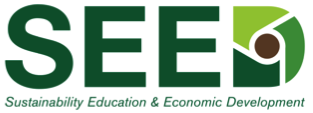 For more information on the Action Project and ideas of issues that you can move on:
http://theseedcenter.org/Special-Pages/Action-Community--Policy-and-Civic-Engagement-for-/Civic-Engagement-for-Students-and-Staff 
https://groups.google.com/forum/#!forum/green-policies 
Home­       Action Community: Policy and Civic Engagement for Green Job Growth
[Speaker Notes: All of these materials are available on the SEED , Action Community website.  SEED Center website – Resources Tab – Resources center—scroll down to Action Community: Policy and Civic Engagement for Green Job Growth - Civic Engagement for Students and Staff—you can also click on the box on that page to join our Education Action and Green Policies Google Groups listserv.]
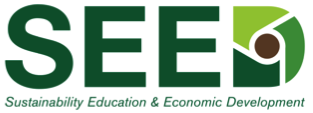 Community of Action: Growing Green Jobs Through Policy and Civic Engagement
Four target groups:
Faculty to bring into class as assignment
Student Groups
Public
President/Governmental Relations

Conceptual frame and resources laid out in Toolkit - http://theseedcenter.org/Resources/SEED-Resources/SEED-Toolkits/AACC-s-SEED-Green-Action-Plan-Series
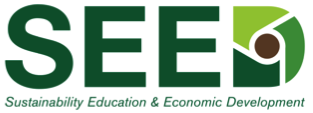 On campuses, education and actions for a sustainable future should be:
Beyond doom and gloom
Focused on solutions
Provide opportunities for students, staff and the public to make positive change in society, 
Building the skills, habits and attitudes to contribute to a sustainable future
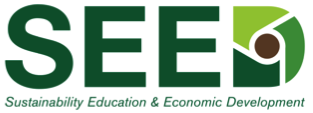 MLS is only one of many opportunities to impact policy and practices to create a more sustainable future. Additional possibilities:
Carbon tax???!!!
Completing regulations on power plants – EPA
Additional standards for energy efficient equipment – DOE
Renewable Portfolio Standards – state legislatures
We can help you develop your materials
Whatever you do, share it with us
More ideas
More ideas at www.usgbc.org/campaigns

Disciplinary societies support this work:
www.aashe.org/dans (see resources page)
http://serc.carleton.edu/sisl - Sustainability Improves Student Learning

Your Ideas—share with us, we can help.
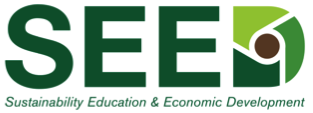 Contact Info
Let us help you grow your efforts

Debra Rowe
dgrowe@oaklandcc.edu    

Bert Jacobson
bjacobson@kcc.edu
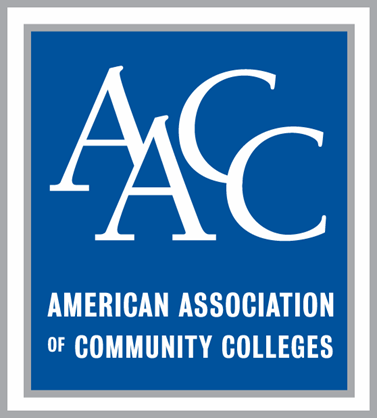